What is a Public Problem?Citizens and Scientific Experts at Play
Pierluigi Barrotta, Roberto Gronda
University of Pisa
pierluigi.barrotta@unipi.it; roberto.gronda@unipi.it
Goal of the Presentation
What makes a problem public?


Provide a taxonomy of the various forms of Citizens (Lay People)/Scientific Experts Interaction that make publicity possible
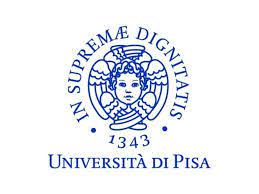 What is a Public Problem
Some preliminary remarks

Technoscientific and societal aspects are strictly interwoven

Technoscientific aspects should be broaden to encompass the whole body of expert knowledge
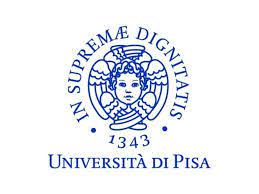 What is a Public Problem
A further remark

The object «Public Problem» is not reducible to its techno-scientific components
(transdisciplinarity)
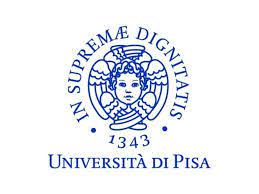 What is a Public Problem
Let’s draw a distinction here:

Social vs Public Problems
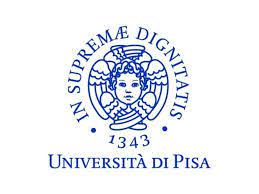 What is a Social Problem
A problem is social if it indirectly affects a certain number of people without being adequately perceived as such by them


Antimicrobial Resistance
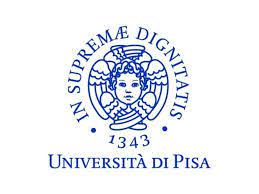 What is a Public Problem
Problématisation (définition d’une situation problématique) et publicisation (constitution des publics concernés par cette situation) sont les deux faces d’une même dynamique (Cefai & Terzi).
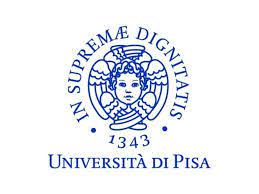 Scientific Experts and Citizens at Play
Enlarged community of inquirers

What kind of cognitive (broadly conceived) contribution may citizens make to public inquiry carried out together with scientific experts?
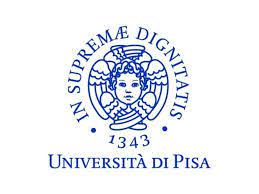 Scientific Experts and Citizens at Play
1. Citizens as Bearers of Preferences

Citizens are reliable informants about their own desires, values, interests, preferences.

These are elements of the case (public problem-solving cuts across fact/value distinction)
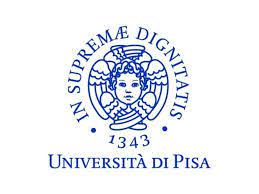 Scientific Experts and Citizens at Play
2. Citizens as Evidence Providers

A possible suggestion:
What about expanding the idea of Local Knowledge?
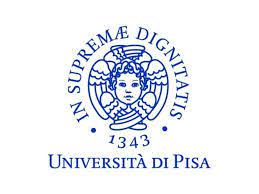 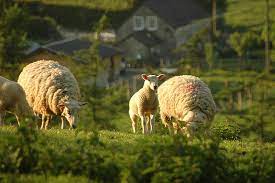 LocalKnowledge
B. Wynne,
	 «May the Sheep Safely Graze? A Reflexive View of the Expert–Lay Knowledge Divide»
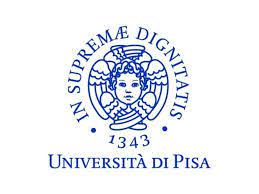 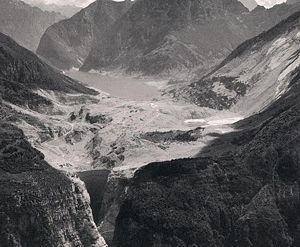 Local Knowledge
P. Barrotta, E. Montuschi, «The dam project: Who are the experts? A Philosophical lesson from the 	Vajont disaster»
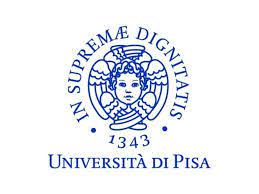 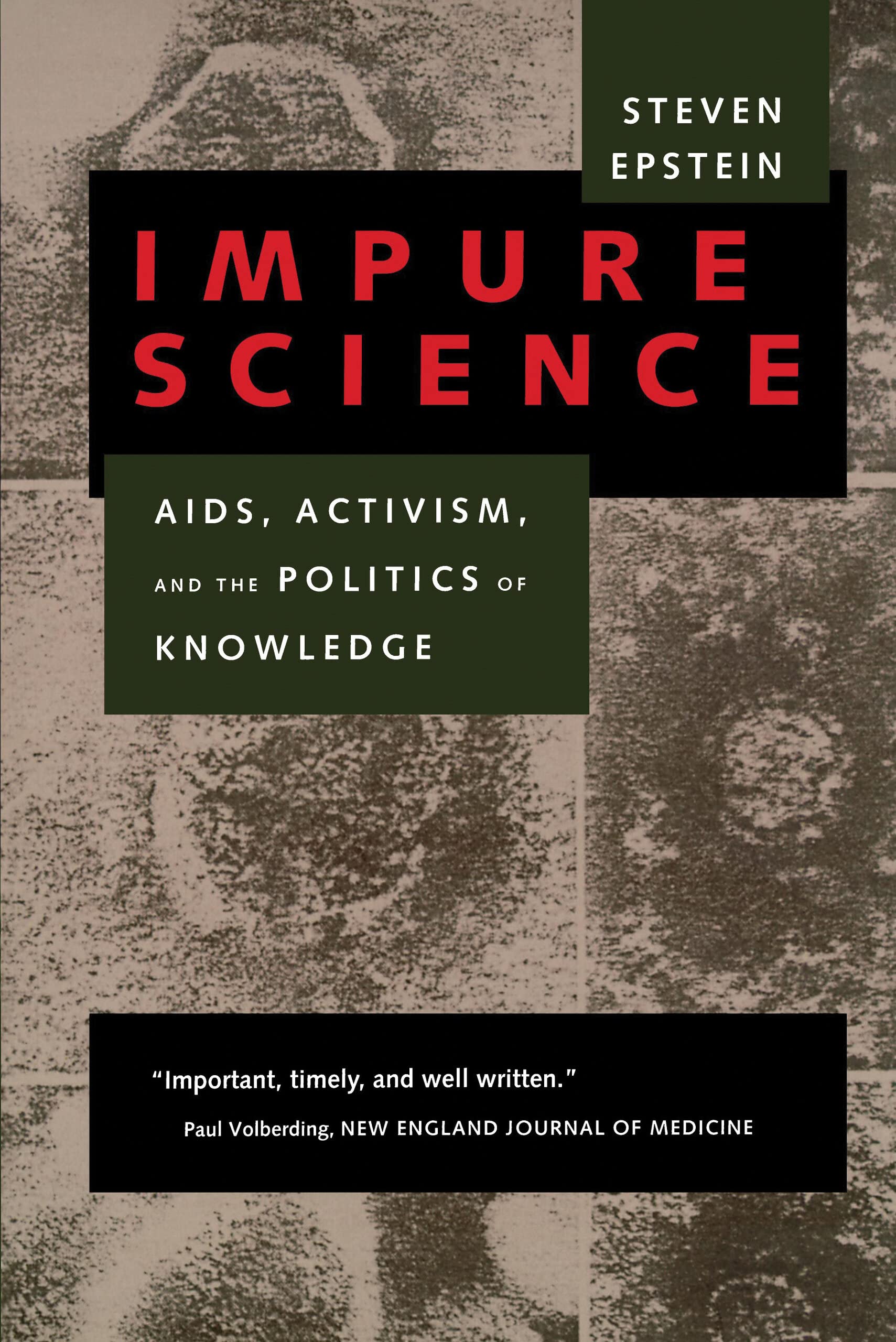 LocalKnowledge
S. Epstein, Impure Science
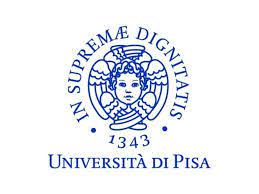 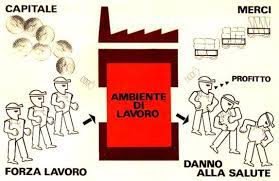 LocalKnowledge
M. Capocci, G. Frezza, R. Gronda
	 «Occupational medicine in Italy: radical movements and the emergence of a new 		approach (1960- 1980)»
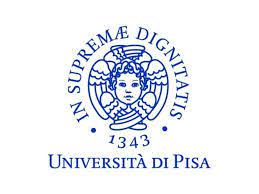 Scientific Experts and Citizens at Play
2. Citizens as Evidence Providers

Shortcomings of the suggestion:
Local knowledge is a form of expert knowledge
Evidence provided by citizens is expendable
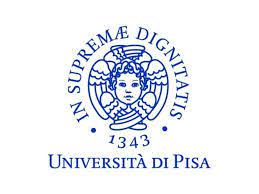 Scientific Experts and Citizens at Play
2. Citizens as Evidence Providers

Another possible suggestion:
Citizen Science
a) contributory; b) collaborative; c) co-created
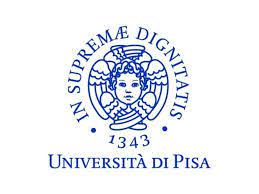 Scientific Experts and Citizens at Play
3. Citizens as Sponsors of Counterexpertise

The notion of undone science (D. Hess) comes in handy
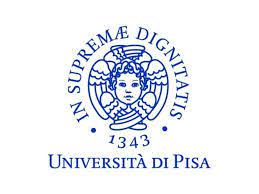 Scientific Experts and Citizens at Play
Definition of Undone Science (Hess 2016, 2):

the systematic absence of research identified by counterpublics when they seek to document potential risks and uncertainties of technologies and industrial processes, and they find that the desired research has not been done or has been significantly underfunded. This absence of scientific research is often in contrast with the much higher quantity of research funded by industry in support of the safety and efficacy of technologies and products.
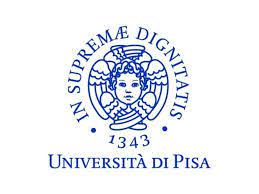 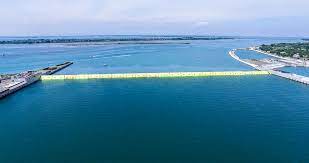 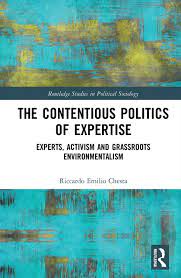 Citizens asSponsors of Counterexpertise
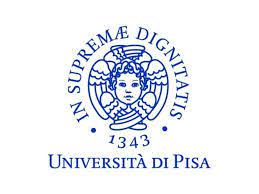 Scientific Experts and Citizens at Play
Creation of counterexpertise (Chesta 2021, 60):

the expert-activists show a relatively lower scientific status compared to the expert-allies. However, the first ones show a surplus in terms of mobilization resources and experiences that allowed them 1) to raise the issue in public and 2) to open the space for the intervention of the expert-ally, which otherwise would not have had the force to intervene alone in the public sphere.
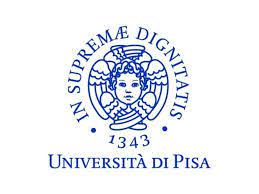 Scientific Experts and Citizens at Play
The idea of citizens as sponsors matches with Pielke’s idea of scientific experts as issue advocates
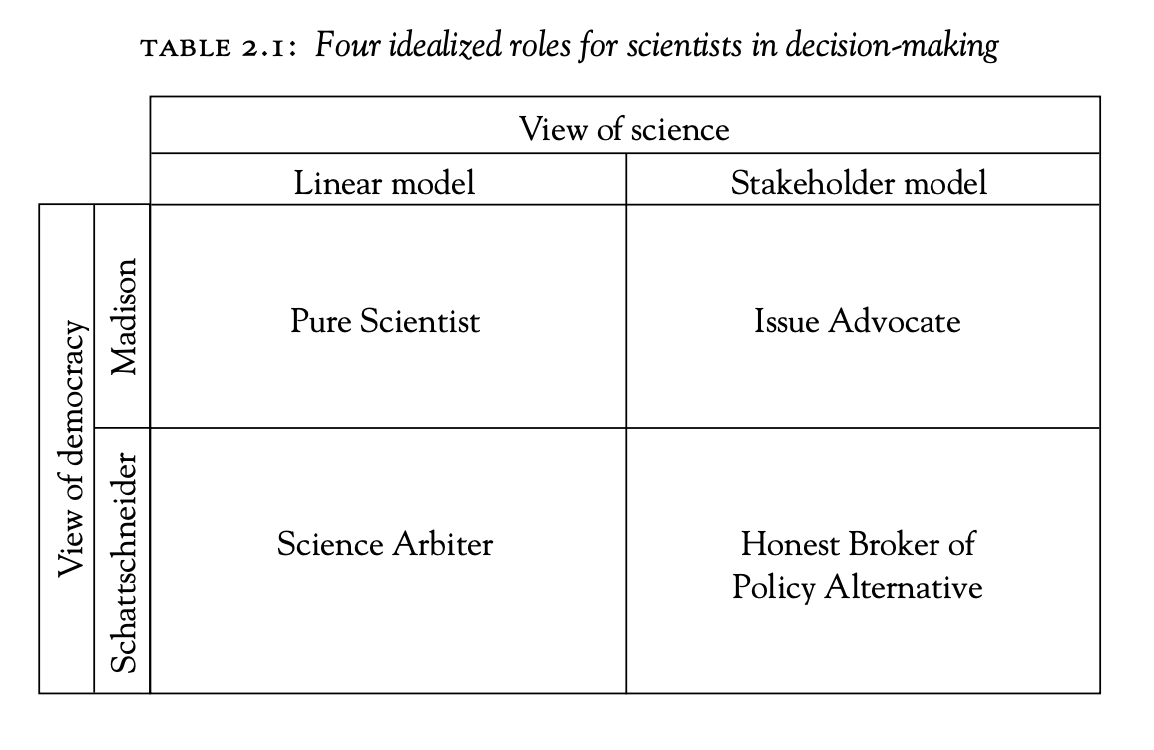 Expert-Activist
Expert-Ally
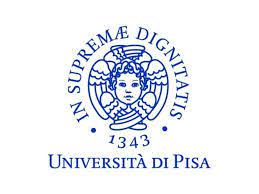 Scientific Experts and Citizens at Play
4. Citizens as Semantic Contributors

Is Semantic Deference the only available option?
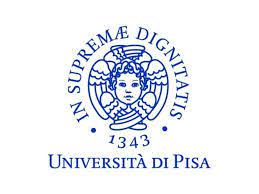 Scientific Experts and Citizens at Play
4. Citizens as Semantic Contributors

What about «expert» notions such as:

Disease, Well-Being, Sustainability, Risk
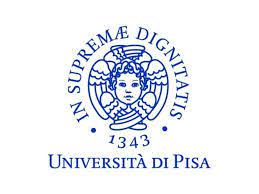 Scientific Experts and Citizens at Play
4. Citizens as Semantic Contributors

What about «expert» notions such as:

Disease, Well-Being, Sustainability, Risk
… Influenza
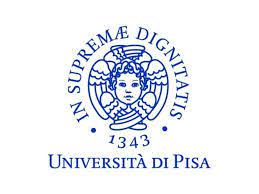 Scientific Experts and Citizens at Play
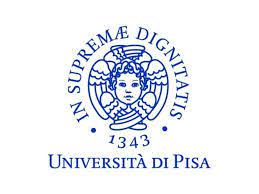 Thank You!
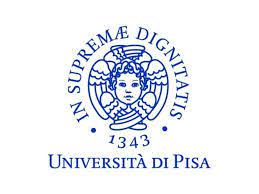